Понятие о литературном направлении
Литературное направление(метод)
Основные принципы, которыми руководствуется писатель, отбирая, 
обобщая, оценивая и изображая 
в художественных образах
 жизненные факты
Признаки литературного направления
Объединяет  писателей  определенной исторической эпохи.
Общее понимание жизненных ценностей .
Общий эстетический идеал.
Особый тип героя.
Стиль художественной речи.
Характерные сюжеты.
Излюбленные жанры.
Выбор художественных приемов изображения жизни.
Мироощущение и миропонимание писателей.
Классификация литературных направлений
Классицизм

Сентиментализм

Романтизм

Реализм

Модернизм

Постмодернизм
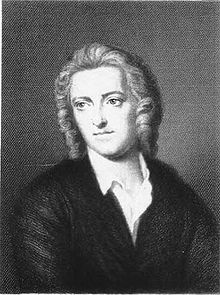 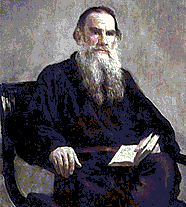 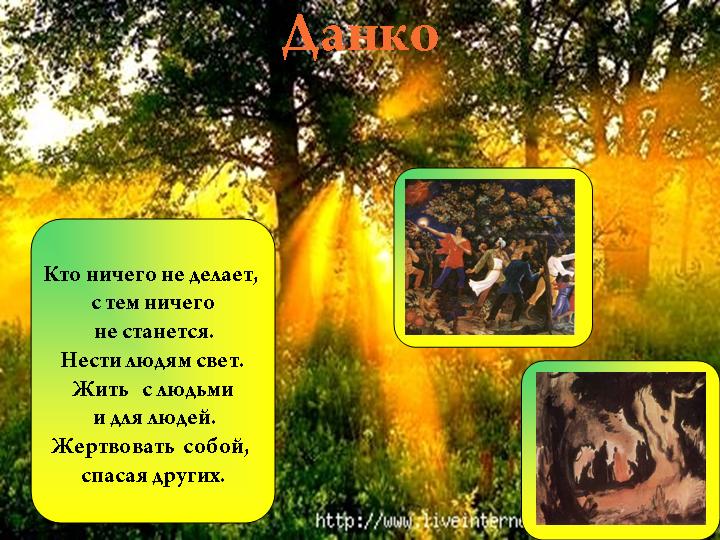 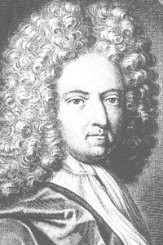 Классицизм
Течение, возникшее в искусстве и литературе Западной Европы и России в XVII-XVIII веках как выражение идеологии абсолютной монархии. В нем нашли отражение представление о рационалистической гармонии, строгой упорядоченности мира, вера в разум человека.
Представители  западноевропейской и русской литературы
Наследует традиции искусства античность.
Действия и поступки героев определяются с точки зрения разума.
Художественное произведение представляет собой логически построенное целое.
Строгое деление героев на положительных и отрицательных (схематизация характеров). Герои идеализируются.
Сюжет и композиция подчиняются принятым правилам (правило трех единств).
Объективность повествования.
Значимость гражданской проблематики содержания.
Отличительные черты классицизма
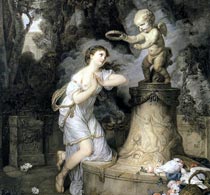 Деление жанров:
Высокие
Низкие
трагедия
комедия
поэма
басня
ода
сатира
В них действуют герои, повествуется об общественной жизни, истории
В них действуют обычные люди, повествуется о повседневной жизни
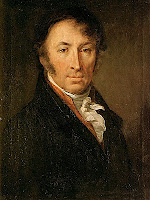 Сентиментализм
Литературное течение, возникшее в искусстве и литературе Западной Европы и России в конце XVII- начале XIX  веков. Выступает против отвлеченности и рассудочности произведений классицизма. В нем нашли отражение стремление изобразить человеческую психологию.
Русская литература
представители
Н. М. Карамзин
А. Н. Радищев
В.В. Капнист
Н.А. Львов
Отличительные черты сентиментализма:
Изображение человеческой психологии.
Действия и поступки героев определяются с точки зрения чувств, преувеличенная чувствительность героев.
Идеализация действительности.
Субъективное изображение мира.
В центре изображения – чувства, природа.
Идеалом является нравственная чистота, неиспорченность.
Значимость гражданской проблематики содержания.
Литературные формы:
Сентиментальная повесть,
послание,
путевые заметки
сентиментализм
эпос
лирика
Элегия,
народные песни
драма
Мещанская драма
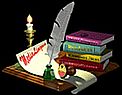 Романтизм
Течение в искусстве и литературе Западной Европы и России XVIII-XIX веков, состоящее в стремлении авторов противопоставить неудовлетворяющей их действительности необычные образы и сюжеты, подсказанные им жизненными явлениями. Художник-романтик стремится выразить в своих образах то, что он хочет видеть в жизни, что, по его мнению, должно быть основным, определяющим. Возник как реакция на рационализм.
Представители романтизма:
Представители романтизма:
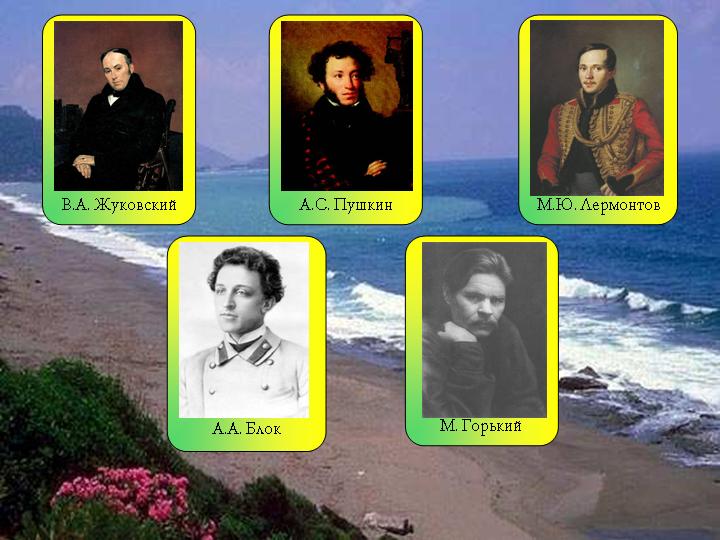 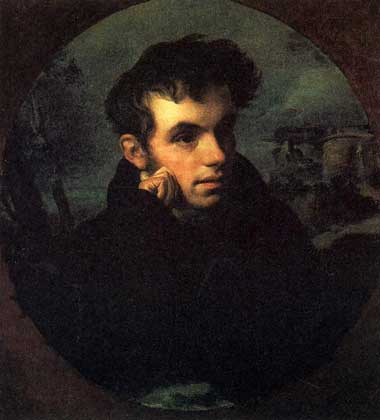 Необычность характеров, исключительность обстоятельств.
Трагический поединок личности и судьбы.
Свобода, мощь, неукротимость, вечное несогласие с окружающим -  вот основные характеристики романтического героя.
Интерес ко всему экзотическому (пейзаж, события, люди), сильному яркому, возвышенному.
Смешение высокого и низкого, трагического и комического, обыденного и необычного.
Культ свободы: стремление личности к абсолютной свободе, к идеалу, к совершенству.
Отличительные черты романтизма
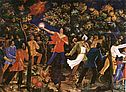 Литературные формы:
Роман, повесть, баллады, думы ,
поэмы
романтизм
эпос
Элегическая лирика, пейзажная лирика, философская лирика
лирика
драма
Проблемно-историческая драма
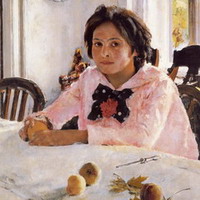 Реализм
Течение в искусстве и литературе, основным принципом  которого  является наиболее полное и верное  отображение действительности посредством типизации. Появился  в России в XIX  веке.
Реализм
А. С. Грибоедов
представители
А. С. Пушкин
М. Ю. Лермонтов
Н. В. Гоголь
И. С. Тургенев
Л. Н. Толстой
Представители реализма:
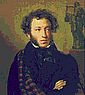 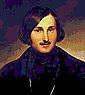 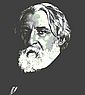 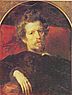 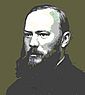 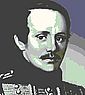 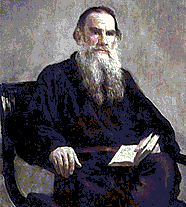 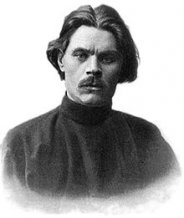 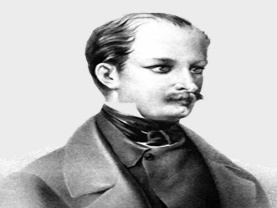 Отличительные черты реализма
Изображение персонажей во взаимодействии с окружающим миром.

Для писателя важны детали интерьера, портрета, пейзажа.
Типизация персонажей.
 Изображение характеров и событий в развитии.

Исторически конкретное общество, события, эпоха.
В центре внимания конфликт: герой - общество
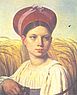 Литературные формы:
Роман, 
повесть,
поэма, рассказ
реализм
эпос
лирика
Песня, элегия, сатира
Трагедия, комедия, исторические хроники
драма
МОДЕРНИЗМ
Постмодернизм в литературе
Существует два взгляда на явление постмодернизма. Одни (и их большинство) считают, что это явление историческое, появившееся лишь в середине 20 века из-за кризиса культуры и цивилизации; другие – что оно трансисторическое, т.е. возникающее всякий раз в любой кризисной эпохе (в этом случае рождается культура с типологическими параметрами постмодернизма как универсального фактора преодоления кризиса).
Философия постмодернизма
Его философское осмысление представлено в трудах французских постфрейдистов и деконструктивистов. Это направление возникло как антитеза модернизму (открытому для понимания лишь немногим, интеллектуальной элите и неинтересному народу из-за сложности и недоступности) и примитивизму массовой беллетристики (презираемой эстетами, но составляющей основной продукт потребления широкого круга читателя); постмодернизм же, облекая все в игровую форму, нивелирует расстояние между массовым и элитарным потребителем, низводя элиту в массы.
Характерные черты постмодернизма
Интертекстуальность
 пародирование (само-) иронизирование
 переосмысление элементов культуры прошлого
 многоуровневая организация текста 
прием игры 
принцип читательского сотворчества неопределенность, культ неясностей, ошибок, пропусков
 фрагментарность и принцип монтажа (принцип ризомы) 
жанровый и стилевой синкретизм (соединение, нерасчлененность различных видов культурного творчества)
ВЕНЕДИКТ ЕРОФЕЕВ «МОСКВА-ПЕТУШКИ»
https://www.youtube.com/watch?v=a3__JqgEwFk
ВИКТОР ПЕЛЕВИН
«Generation П»

https://www.youtube.com/watch?v=IzC2acv35HE
ЕВГЕНИЙ ГРИШКОВЕЦ
https://www.youtube.com/watch?v=0EmI-0EXmfw